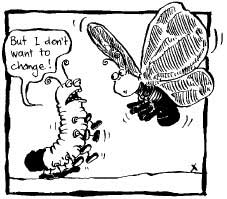 The Problem of Making Change
Steve Chenoweth, RHIT
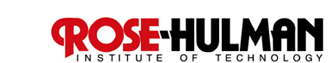 [Speaker Notes: Image from http://schreinerbfacomdes.wordpress.com/2013/09/26/musically-inclined-evolution-in-genres/.]
One goal of the MSSE program…
Is for you to become great at your chosen profession.
But, we also have an obligation to the software industry, to contribute to improving that industry…
Indirectly
Through you
So,
We are hoping you become change agents.
But, we know that’s not easy.
You are trying to make change from the bottom, within an organization.
How to get the changes you know are needed to actually happen!?
Change always takes longer than expected, to take hold…
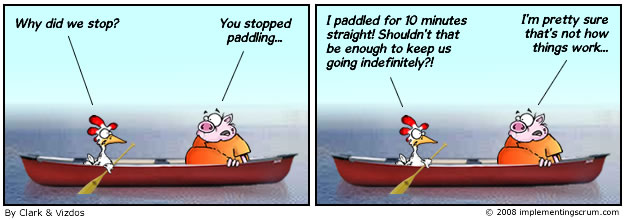 [Speaker Notes: Cartoon from http://www.implementingscrum.com/2011/02/15/scrum-and-organizational-change-management/.]
How come?
[Speaker Notes: Kay Sage’s 1940 urrealist “Danger, Construction Ahead.”  Image from http://www.twocoatsofpaint.com/2012/02/sly-and-witty-female-surrealists-in-los.html. It’s in the Yale University Art Gallery.]
As engineers, what we’d like is…
Better ideas win on their own merits.
It’s objective, or at least clear, so eventually everyone agrees on the same course.
After all, our work is all based on objective realities, like, “What runs best in the computer.”
So, if we have a discussion with someone, and our points are stronger, then…
By all rights,
They ought to change and do things the way we proved they should be done.
We sort of do this to customers.
At least when we are the experts on a technology that they want to use.
And our casual “water cooler conversations” do lead to improved product and process ideas being imple-mented, we think.
“Here’s why you need the new wheels, too…”
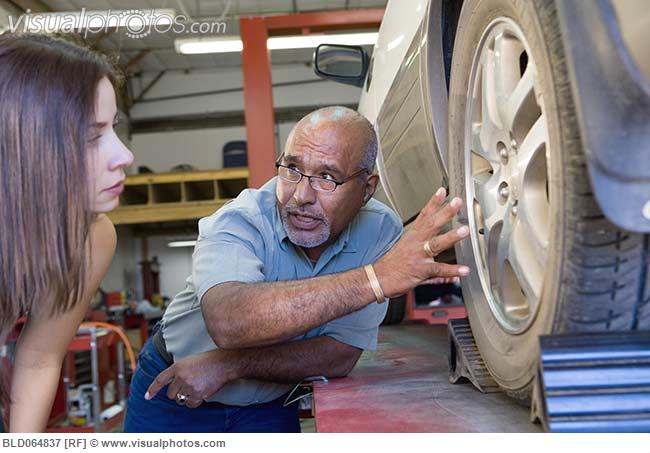 [Speaker Notes: Image from http://www.visualphotos.com/image/2x4604154/mechanic_explaining_repairs_to_customer.]
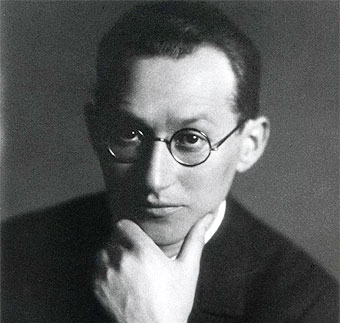 But organizations don’t readily change…
In 1947, Kurt Lewin proposed “the stages of learning/change”:
Stage 1 - Unfreezing:  Creating the Motivation to change
Disconfirmation
Creation of survival anxiety or guilt
Creation of psychological safety to overcome learning anxiety
Stage 2 - Learning new concepts, New Meanings for Old Concepts, and New Standards for Judgment
Imitation and identification with role models
Scanning for solutions and trial-and-error learning
Stage 3 - Internalizing New Concepts, Meanings and Standards
Incorporation into self-concept and identity
Incorporation into ongoing relationships
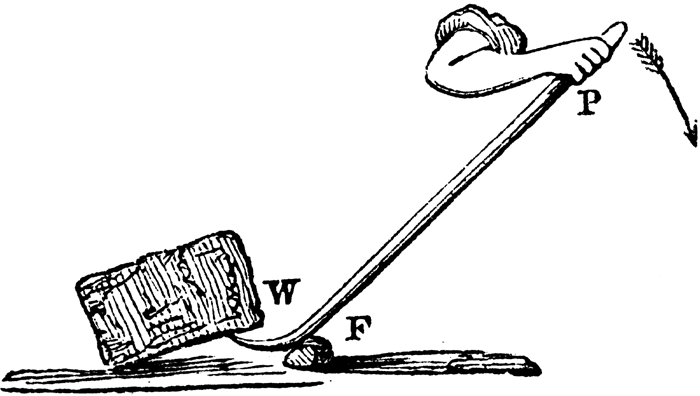 It’s all soft science…
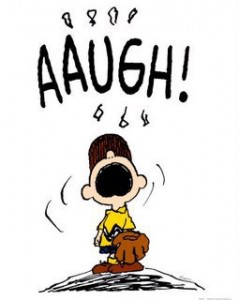 [Speaker Notes: Image of Lewin from http://www.biografiasyvidas.com/biografia/l/lewin.htm.
Crowbar image from http://blogs.sfweekly.com/thesnitch/2010/11/crowbar_fight.php.
Charlie Brown image from http://www.dreamhost.com/dreamscape/2013/04/15/uptime-brigade-what-is-it-what-do-they-do/charlie-brown-argh/.]
During Stage 2,
Everything’s chaotic, versus how it is now.
Everyone knows it would be a struggle to get over that, learn all the new stuff, and settle back down.
So they resist all our good ideas!
The odds are that things won’t change.
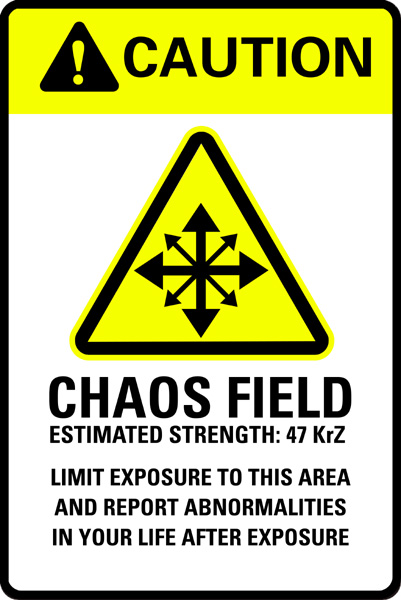 [Speaker Notes: Image from http://www.whatdoesitmean.com/index1512.htm.]
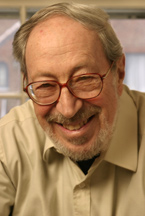 How tough is it?
Lewin’s model was adopted by Edgar Schein to explain what’s necessary to cause “transformational” organizational change:*
Everyone assumes current success is based on everything about the current ways of acting.
“Culture” is a learned defense mechanism, to avoid uncertainty and anxiety.
All the cultural elements of behavior have “secondary value.” Lots of conjectured dependencies!  Borderline superstitious.
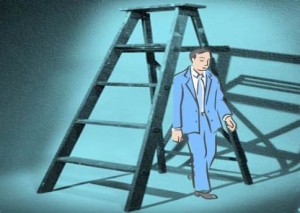 *I.e., change that sticks.
[Speaker Notes: Edgar Schein image from http://mitsloan.mit.edu/faculty/detail.php?in_spseqno=41040.
Ladder walker image from http://psychiclibrary.com/beyondBooks/ladder-superstition.]
The inherent barriers are real
Everyone knows change is hard. In relearning, you lose your identity.
It often requires some kind of crisis to propel change, like a public scandal that explodes myths.
Attempts to induce organi-zational change produce responses like denial, scapegoating, and bargaining.
Changing a culture requires power – “change agents” make it happen using interventions, or it evolves via leadership or via self-assessment and rebirth within the organization.
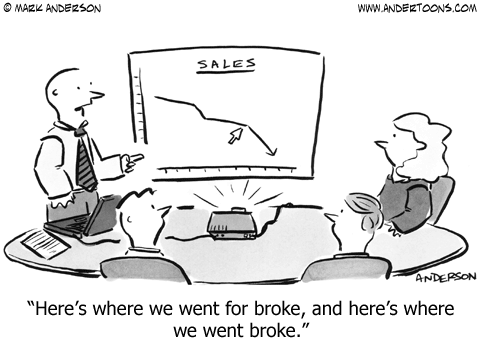 [Speaker Notes: Cartoon from http://blog.asmartbear.com/unprofitable-saas-business-model.html.]
Things you can expect
Denial – Oddly, when you ask why people haven’t tried something new, which you’d sparked their interest in, they’ll explain they figured out why it isn’t valid after all.
Scapegoating – The problem is in some other department, and we’re ok, etc.
Maneuvering and bargaining – This is extra work.  It has to be worth a lot MORE to be worth taking it on.
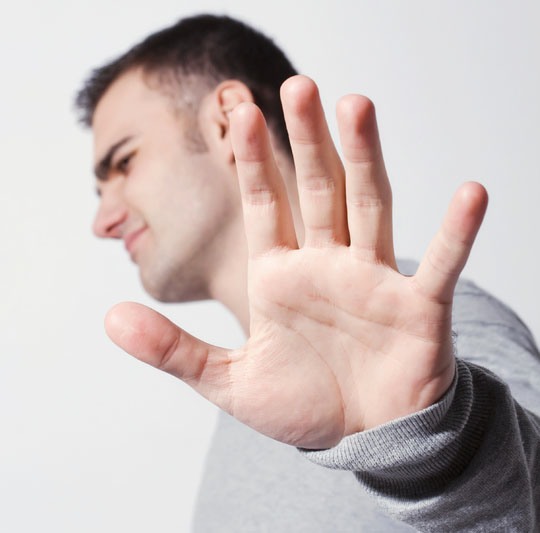 [Speaker Notes: Image from http://licensedmentalhealthcounselor.org/2012/05/03/parents-denial-of-their-childs-mental-health-issues-doesnt-make-it-go-away/.]
But the software business has some advantages…
Everyone knows we have to change to survive.
People know they have to adopt new processes, switch to creating different kinds of products, and adapt to changing organizations.
We know our project work has a significant amount of “new work” and so is inherently risky.
Being in limbo is part of the job!
We’re used to “learning anxiety.”
We all suffer from “incompetence.”
Group memberships change.
Fluid identity is a part of the work.
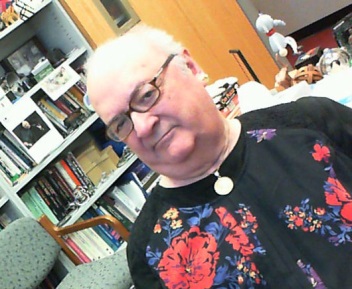 How to push it over the top
Schein’s Principles:
Survival anxiety or guilt must be greater than learning anxiety.
Learning anxiety must be reduced rather than increasing survival anxiety.I.e., Inject hope!
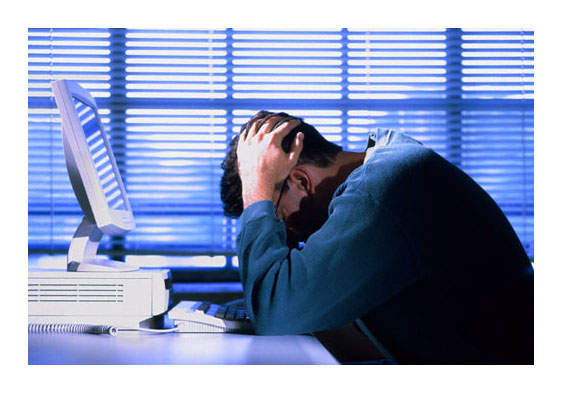 Above - We all get “computer anxiety” when staring down new technology.
[Speaker Notes: Image from http://ninetyninepercentscientist.wordpress.com/2009/12/.]
Some specifics
Have a compelling positive vision.
Give formal and informal training on new skills needed.
Learners have to be involved, and the learning flexible.
Build new culture – likerelevant “family” groups and teams.
E.g., Bust-up existing organizations, whose ratings of good vs bad are based on the old ways.
Provide practice, with coaches and feedback.
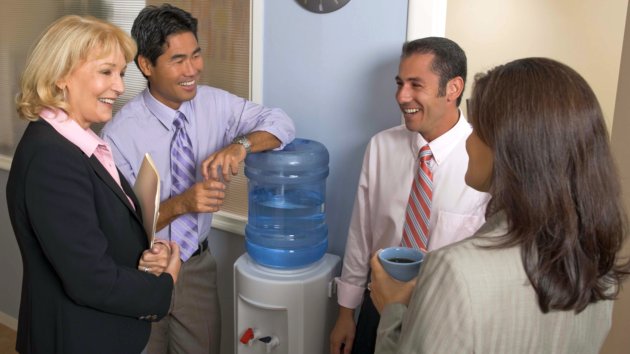 “If the boss calls, get their name!”
[Speaker Notes: Image from http://abcnewsradioonline.com/business-news/chit-chat-biggest-time-waster-at-work.html.]
More specifics
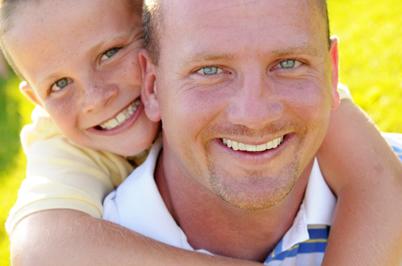 Provide positive role models.
Give forums for learning problems.
Introduce systems and structures consistent with the new way of thinking and working.

Schein says, “Most transformational change programs fail because they do not create these eight conditions.”
Easy to be an unquestioned  role model if you’re the Dad and they’re like 6.
[Speaker Notes: Image from http://www.essentialbaby.com.au/kids/caring-for-kids/raising-boys-dads-as-role-models-20080919-4ju9.html.]
Where to start
Have a clear definition of the operational problem or issue causing a need for change.
Provide specific new behavioral goals.
Then consider how the existing culture will aid or hinder these things.
There’s a lot more – See Schein’s book: Organizational Culture and Leadership. Jossey-Bass; 4 ed., 2010.  ISBN 0470190604.